L’omeopatia  e  il suo futuro
Chi conosce già la medicina olistica e l’omeopatia, perché magari da anni si cura in questo modo o perché opera professionalmente nel suo settore a vari livelli, non ha dubbi sull’energia che si muove dentro di noi.


Dott. Salvatore Rainò
Medico Chirurgo
Specialista in Allergologia 
ed Immunologia Clinica
Specialista in Medicina Interna
Medico Omeopata Unicista L.U.I.M.O.
Libera Università Internazionale di Medicina Omeopatica 
Laboratory for Medical  Research  in the bio-energetic sector
La ricerca va avanti ed entra nell’invisibile
Un mondo comunemente invisibile, di natura vibrazionale, presiede all’espressione della materia fin nei suoi aspetti più caratteristici
Masaru Emoto dimostra che è possibile “parlare” all’acqua ed influenzarla, consentendole di assumere varie forme che poi si evidenziano se cristallizza a  - 5 gradi centigradi
L’acqua è protagonista della vita
Energie di vario genere, anche legate a pensieri ed emozioni sono in grado di modificare la forma con cui l’acqua cristallizza
Anche le acque che emergono in vari luoghi del mondo, come ad esempio a Lourdes, sono caratterizzate da cristalli di particolare armonia e bellezza, lasciando intendere che un’acqua “buona” si struttura in modo corrispondente e crea forme gradevoli alla vista
Cristalli d’acqua di elevata qualità
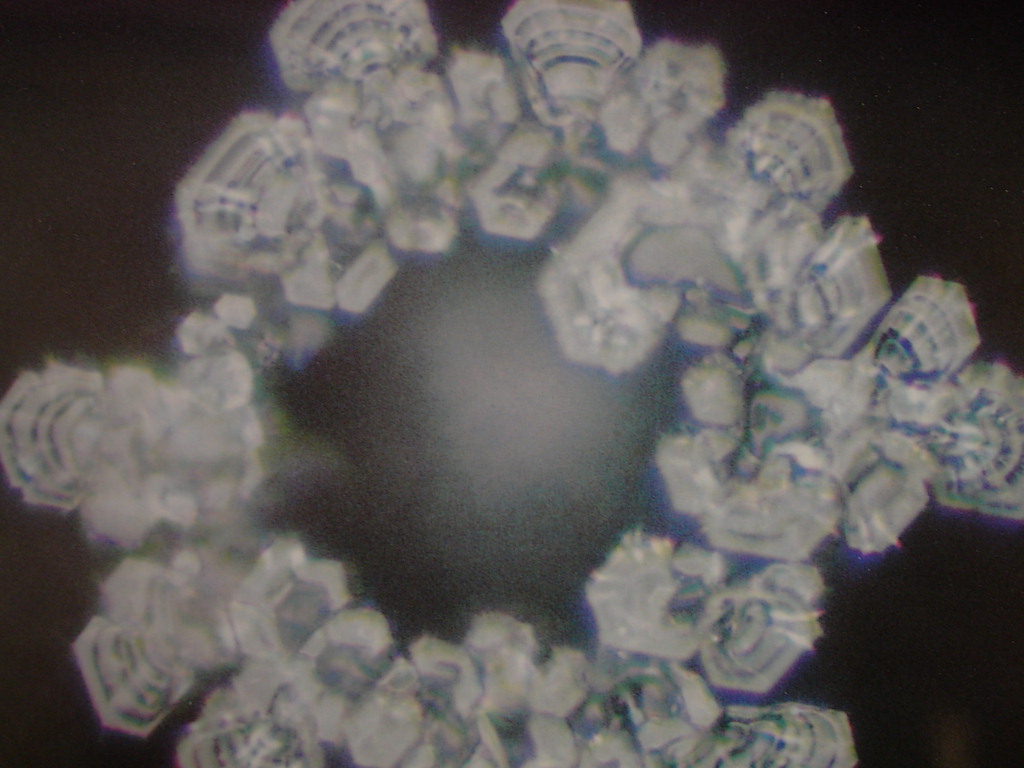 Meccanismi d’azione dell’acqua
L’acqua ha una duttilità molecolare tale da poter entrare facilmente in dialogo con l’energia di ciò che le è vicino
Per poter esprimere al meglio le sue caratteristiche, l’acqua ha bisogno di essere purissima, specie dal punto di vista informazionale 
Ottenere questa purezza è molto difficile, ma è possibile, con un sistema originale brevettato dal Dr. Rainò, che consente di rendere l’acqua purissima, praticamente vergine dal punto di vista delle memorie
Questa svolge un lavoro prezioso per la persona, consentendole di riequilibrarsi nella sua energia
Nel mondo dell’invisibile
Ogni forma di vita è caratterizzata da una sua energia che determina immagini visibili soltanto con strumentazioni e metodiche particolari 
Anche una foglia emette la sua aura bioelettromagnetica
La salute è una questione di originalità del proprio essere
Soltanto la persona può modulare la sua reazione migliore per stare meglio ed è quindi giusto cercare dentro la sua biologia le informazioni sulle quali lavorare
Al di là della nostra comune matrice biologica, abbiamo situazioni energetiche differenti
Non siamo tutti uguali!
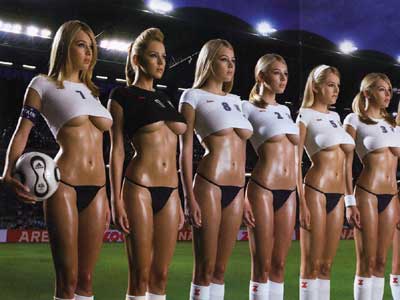 Niente è amorfo se viene osservato
I cristalli d’acqua si organizzano in aggregati di natura informazionale, clusters, a seconda dell’angolo formato fra l’atomo di ossigeno e quelli di idrogeno
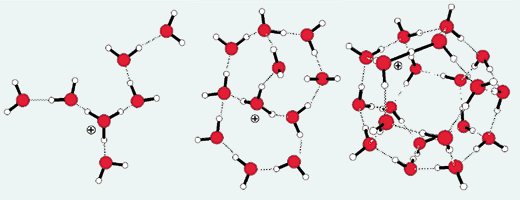 L’energia presiede alla forma
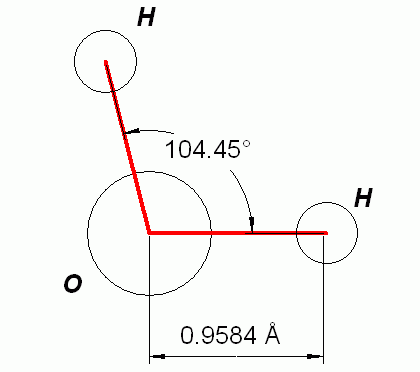 La forma consente l’energia
Piccoli cambiamenti della forma strutturale della materia rappresentano la memoria
Su ciò si basa l’informatica
La configurazione dei cristalli di cobalto o di silicio è alla base delle memorie dei circuiti elettronici
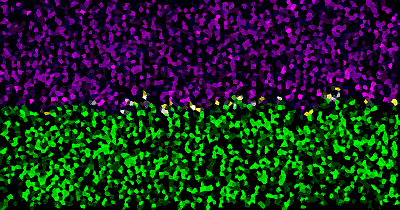 cristalli di cobalto in posizione di memoria
L’acqua come sistema informatico
I cristalli d'acqua si comportano come tutti i cristalli: possono entrare in risonanza con onde elettromagnetiche che li colpiscono, conservarne la configurazione di energia con tutte le relative informazioni  e trasmetterle ad altre strutture cristalline con cui entrano in contatto. E' la cosiddetta "memoria dell'acqua". La memoria dei computer è proprio basata sulle strutture microcristalline dei chips;  è nota la cristallo-terapia, basata sulla interazione energetica, cioè scambi di onde elettromagnetiche, fra organismi viventi e cristalli.
Limiti dell’informatica in biologia
In informatica, i supporti di memoria, del tipo di quelli citati, comunicano tramite codice binario
Il codice binario però consente soltanto un segnale duale tipo ON-OFF
La biotronica
(Raino’)
Invece possiamo immaginare una miriade di segnali di trasmissione molto più fedeli al linguaggio biologico che non vengono “costretti” ad essere mediati da logiche elettroniche, informatiche, binarie
Particolarità dell’acqua rispetto ad altri substrati
Il tipo di memorie mediabili ed elaborabili grazie all’acqua è diverso da quelle elettroniche ed è invece particolarmente idoneo a realtà biologiche e ad emanazioni diverse da quelle a propagazione soltanto rettilinea come le onde elettromagnetiche
Le trasmissioni non sono soltanto elettroniche
I biofotoni (premio Nobel F.A.Popp) si muovono con moto elicoidale da una cellula all’altra e ne consentono la comunicazione
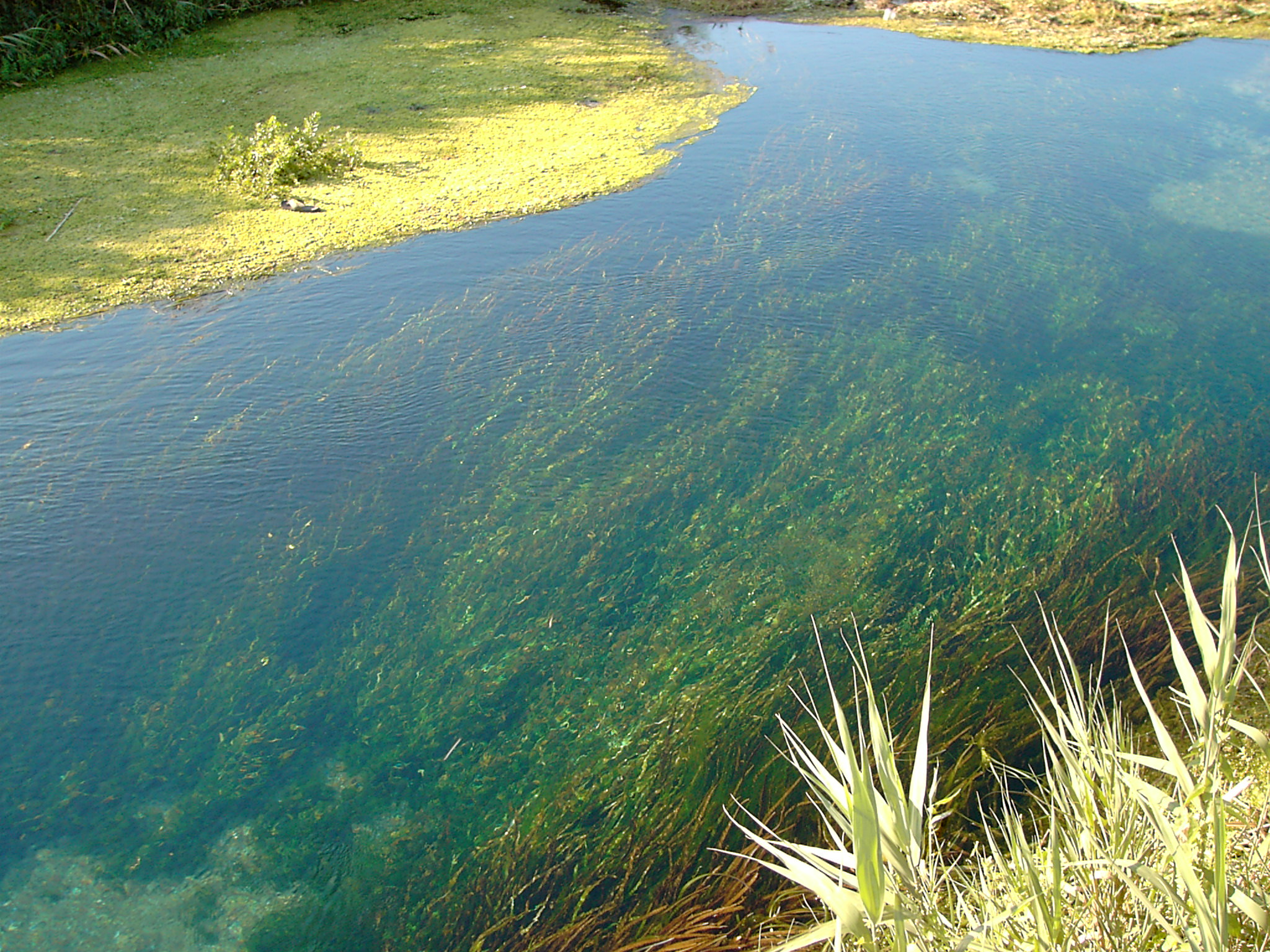 L’accordo delle scienze
La fisica quantistica si muove verso la spiegazione dei meccanismi dell’omeopatia e spiega il funzionamento dell’organismo scoprendone sempre più gli aspetti legati all’energia pura che è alla base della vita
Collegamenti fra le metodiche dedicate all’energia delle persone
La medicina omeopatica è ultimamente assimilata ad una forma particolare di magnetoterapia
I vantaggi delle varie forme di magnetoterapia sembrano in molti casi ricordare quelli ottenibili con l’omeopatia o con altre metodiche ad essa accostate
Fondamenti dell’omeopatia
Il principio di base dell’omeopatia consiste nell’apportare uno stimolo all’organismo che sia il più simile possibile alla condizione che lo caratterizza e lo rappresenta ma che sia più forte in modo da consentire il superamento della stessa
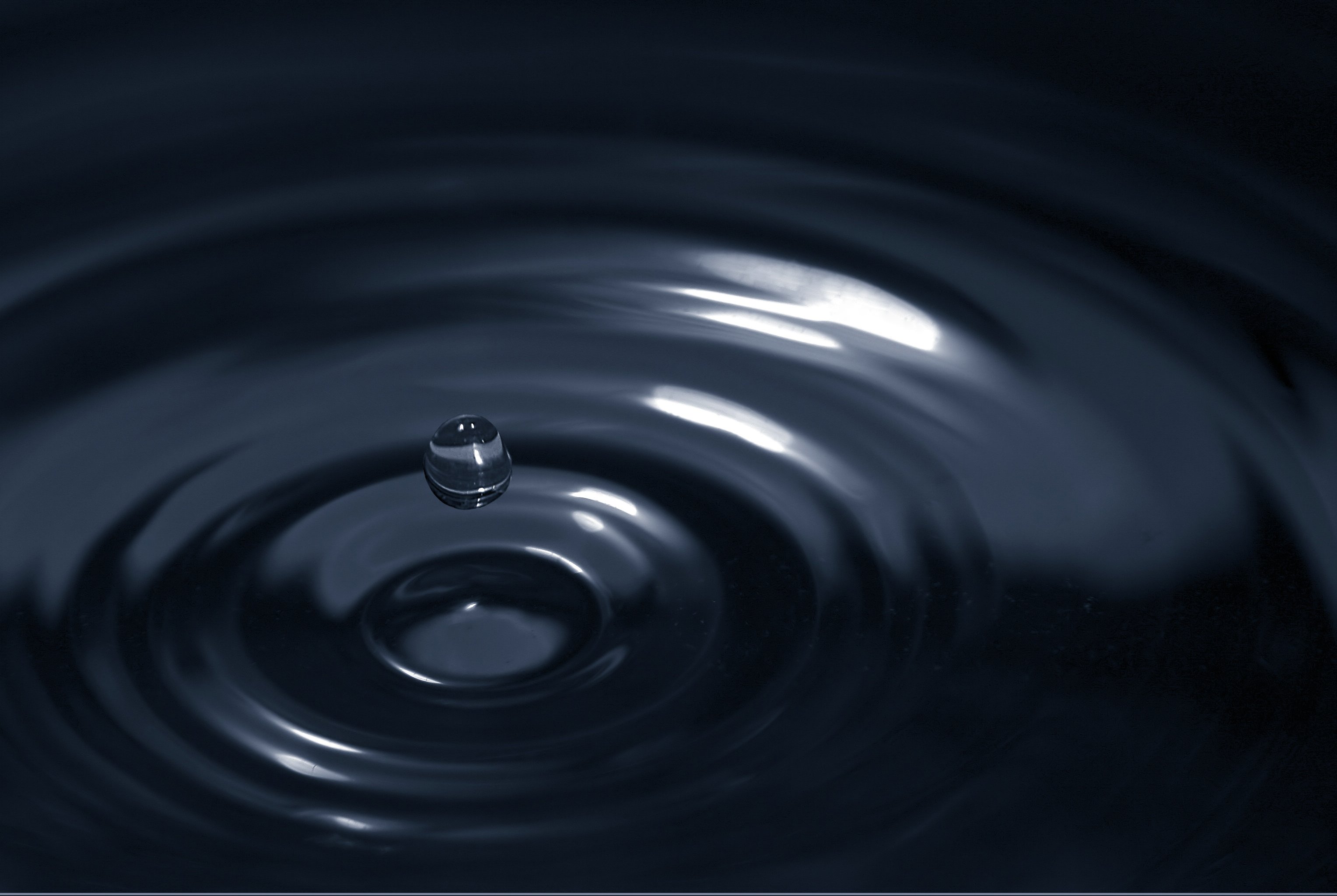 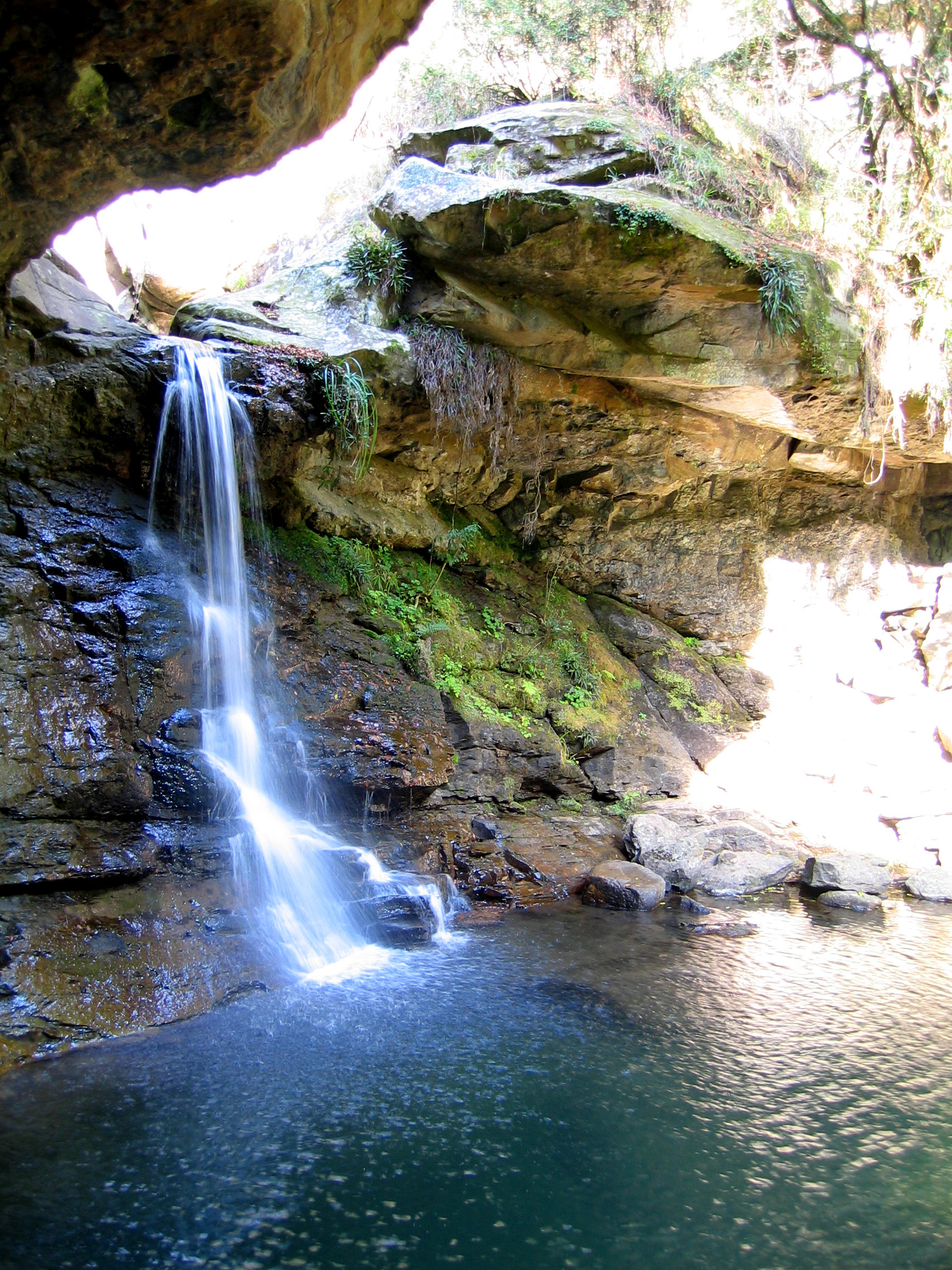 L’acqua dialoga
Alcuni esperimenti dimostrano che l’acqua contenuta in un recipiente assume un sapore che ricorda quello di un liquido contenuto nel recipiente affianco
L’acqua e tutte le soluzioni acquose dialogano tra di loro anche senza che vi sia commistione materiale fra di esse
Anche l’acqua purissima dialoga, come un “bluetooth” con il telefonino, scambiando informazioni con il nostro organismo
Siamo fatti quasi completamente di acqua
Molti studi scientifici dimostrano che le nostre condizioni di salute sono strettamente legate alle caratteristiche dell’acqua dell’organismo considerata come veicolo energetico
Ad esempio, in varie malattie gravi, come il tumore maligno, l’acqua della persona ha perso il suo comportamento normale
Probabilmente il mezzo più veloce dell’organismo per trasmettere le informazioni da una porzione ad un’altra dei sistemi biologici è l’acqua, più del sistema sanguigno, di quello linfatico, di quello endocrino e nervoso
E’ di fondamentale importanza che l’acqua dell’organismo sia pura e idonea allo scopo cui presiede
Lo stile dell’acqua
La trasmissibilità dell’informazione tramite acqua è da intendersi meglio come una modulazione sincrona delle combinazioni conformazionali possibili delle sue molecole, di velocità pari a quella della luce, la stessa dei biofotoni
Che cosa significa benessere
Quando una persona beve dell’acqua di sorgente oppure vi si immerge, prova un senso di assoluta felicità, grande gioia di vivere ed armonia profonda
Il corpo diventa leggero e molti disagi vanno via, lasciando un ricordo indimenticabile di benessere nella persona
Si tratta dell’azione “informante” dell’acqua purissima che media le energie sottili del cosmo dall’universo all’entità vivente
Vi è acqua e acqua
Ecco perché le sensazioni provate immergendosi in acque  marine sono completamente diverse da quelle evocate dalle acque di sorgente appena emerse a tutta velocità dal sottosuolo
Che cosa è l’acqua?
L’acqua è un fluido dotato di interessantissime capacità di tipo informatico
Essa può riconoscere l’energia di un substrato, come un’informazione, e può acquisirla e donarla ad un altro substrato
È in grado di “risuonare” con frequenze cosmiche che rappresentano le condizioni irrinunciabili per la vita e per la salute
La purezza informazionale dell’acqua è un requisito indispensabile perché tale elemento prezioso dell’universo possa svolgere al meglio le sue funzioni di veicolo energetico
Gli aspetti chimici sono molto diversi da quelli di natura energetica e la purezza informazionale dell’acqua è molto di più della sua purezza chimica
L’omeopatia 
 si  basa 
 sull’acqua
Tappe del processo diagnostico e terapeutico omeopatico
Riconoscere l’azione del rimedio sui soggetti sani (raccolta dei sintomi ed allestimento della “materia medica omeopatica” che li codifica)
Riconoscere la stessa totalità dei sintomi corrispondenti sul paziente (estrazione dei sintomi dalla persona con la diagnosi)
Collegare con criterio di similitudine i due quadri e prescrivere il rimedio in questione, ma alla potenza giusta
Il rimedio giusto
E’ quello che coincide il più possibile al quadro del paziente e rispetta la congruenza fra i sintomi, mentali, generali e particolari, caratteristici della situazione
La potenza giusta
E’ quella che non apporta un aggravamento se non lieve e transitorio nonché seguito da rapido miglioramento
In termini pratici la potenza del rimedio aumenta con la ripetizione dei procedimenti di diluizione e  dinamizzazione del veicolo acquoso in cui è stata dissolta la sostanza
La scelta della dose o potenza segue criteri empirici legati alla maturità professionale dell’operatore
Problemi del procedimento diagnostico-terapeutico omeopatico
Conoscenza dei sintomi del rimedio raccolti nella sua materia medica?
Chiarezza espressiva dei sintomi nel corso della visita?
Rischi di misconoscimento diagnostico
Errori nell’individuazione della potenza idonea
Caratteristiche del processo di produzione del rimedio omeopatico
La sostanza viene trasformata in rimedio grazie alla diluizione in acqua e alla dinamizzazione
In pratica viene estratta l’informazione dal piano materiale della sostanza ed il suo segnale viene sottoposto ad espansione fino ad interessare i piani mentali più profondi se si continua con  processi di tipo omeopatico
Il rimedio omeopatico
Si tratta dell’energia che corrisponde ad uno sperimentatore stimolato dal rimedio, ma anche ad un paziente nel suo squilibrio spontaneo
Il rimedio è al centro fra i sintomi sperimentali e quelli spontanei del paziente
Quindi lo sperimentatore ed il paziente sono legati al rimedio da un criterio di identità
La biorisonanza lavora su tale principio ed è alla base del funzionamento dell’omeopatia
Sperimentatore     Rimedio       Paziente  


         
Soggetto sano       Sintomi        Malato
Problemi di potenza dello stimolo
Teoricamente esiste una potenza di stimolo che non è sufficiente a superare la malattia
La potenza giusta però risolve il quadro morboso in modo preciso e senza ulteriore aggravamento
Nihil prodest quid non laedere possit idem (nulla giova che non possa anche ledere)
Il rimedio accende nel sano e spegne nel malato la stessa sintomatologia
Quindi i sintomi sono nel mezzo di una possibile oscillazione fra sano e malato
Sano e malato si trovano da due parti opposte rispetto al rimedio, ma corrispondono
Rapporti fra rimedio e paziente
Il paziente dunque corrisponde alla stessa energia che il rimedio applica allo  sperimentatore
Significa che il paziente esprime un’energia che può essere usata su di lui come se fosse quella del rimedio
Omeopatia a cavallo tra passato e futuro
Rivedendo la sequenza dei procedimenti logici in medicina omeopatica, si è individuato un sistema di allestimento del rimedio che, senza discostarsi dal nucleo centrale su cui si basa l’omeopatia hahnemanniana, raccoglie l’informazione giusta dalla persona in modo originale e la elabora perché risulti a misura della situazione del paziente momento per momento
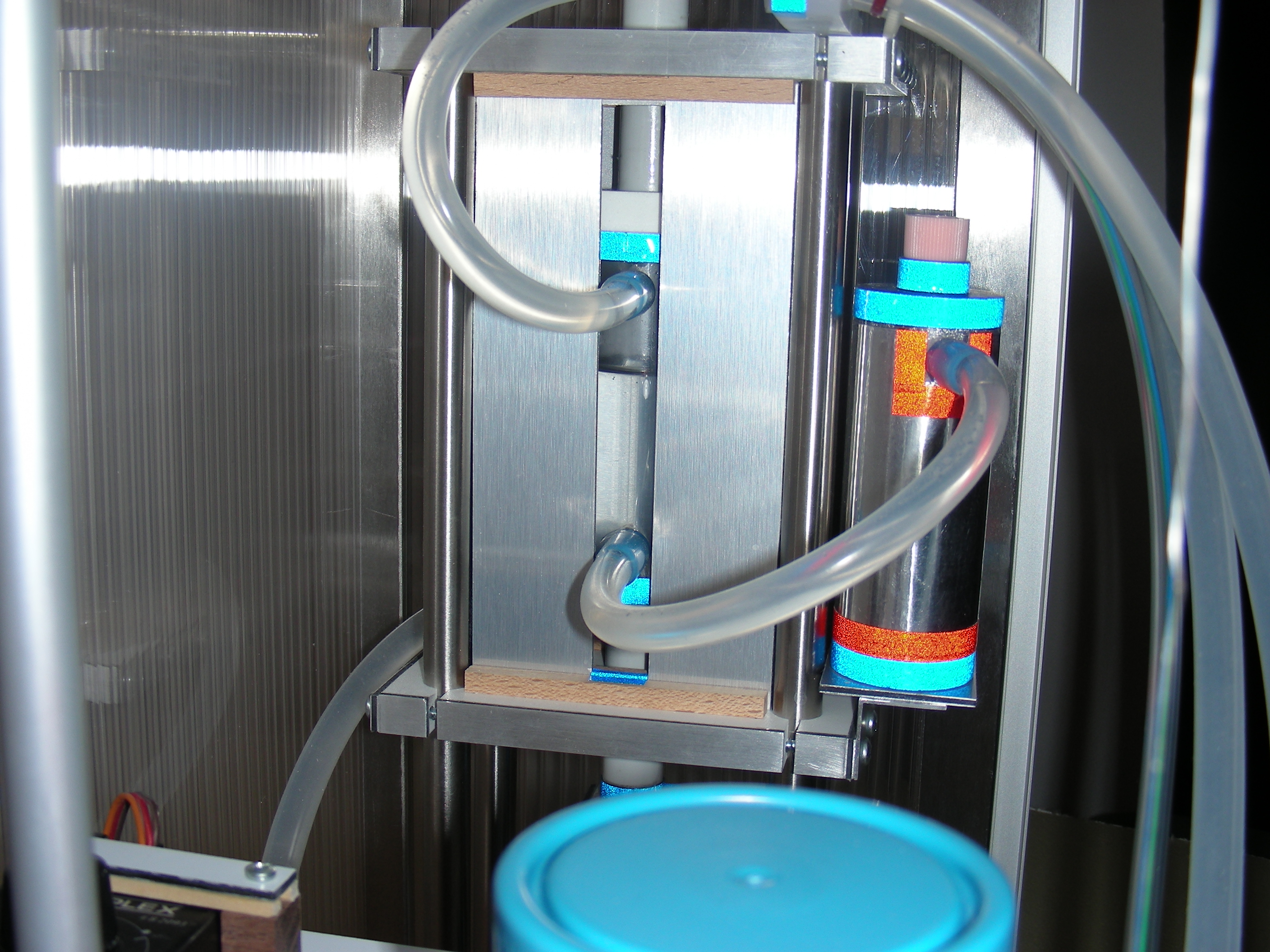 Origini dell’informazione con il nuovo sistema omeopatico
L’organismo esprime il suo setting energetico momento per momento a seconda della situazione che lo rappresenta
Tale segnale fluisce dalle porte energetiche della persona ed è sfruttabile per impregnare un veicolo informatico che scorra in un sensore idoneo ad esse connesso
E’ possibile apportare un incremento dell’energia del segnale senza stravolgere la qualità dell’informazione
Il segnale può essere restituito all’organismo in tempo reale in modo da creare un’osmosi di informazioni che risulti terapeutica come un rimedio omeopatico
Hydrobiotronic SystemEntra in connessione con la tua forza per stare bene
L’organismo emette energia 
che può essere riconosciuta e aumentata 
e poi  restituita per stimolare la guarigione.
All’interno di Hydrobiotronic Systemsi inserisce, ad esempio, il sistema H3O, Hahnemannian Homeopathic Holographic Organizer
Caratteristiche di Hydrobiotronic System
Il sistema utilizzato da Hydrobiotronic usa tutte le conoscenze fisiche, chimiche, informatiche e bioenergetiche che supportano i fondamenti scientifici dell’omeopatia ma non sono estranei ai traguardi più avanzati delle scienze attuali
Nel frattempo assolutamente non si discosta dai dettami hahnemanniani che sono alla base dell’omeopatia unicista
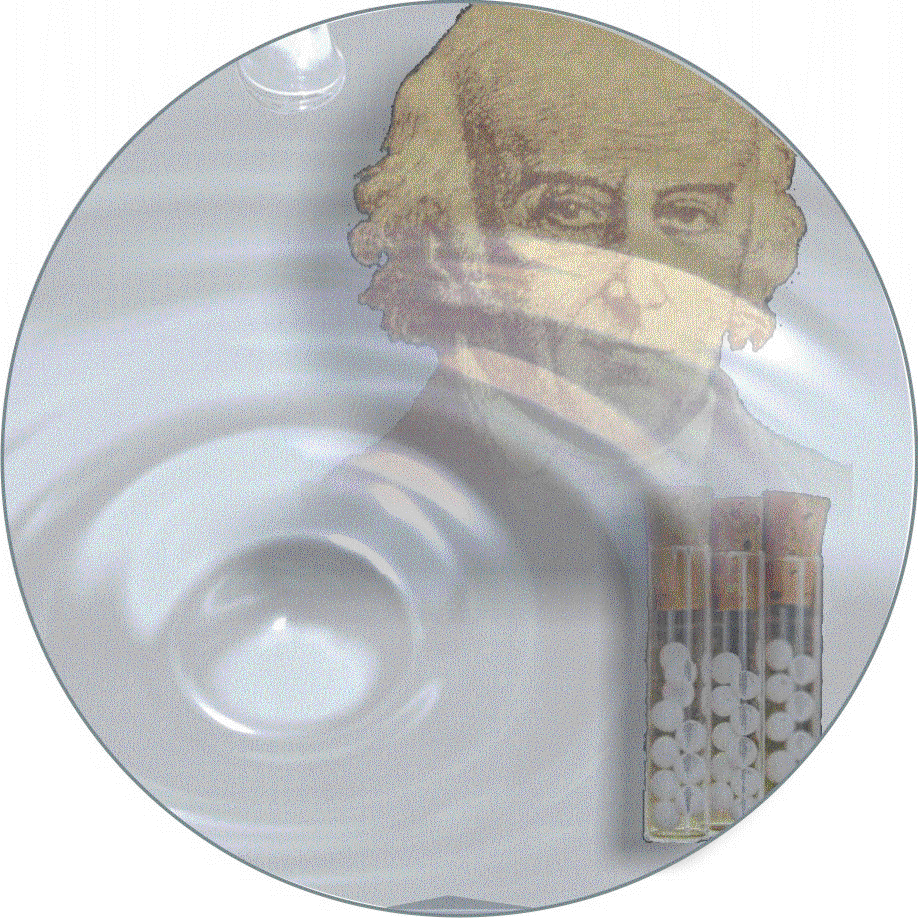 Funzionamento della metodica
Il veicolo informatico utilizzato dalla metodica è l’acqua
Essa viene posta nelle condizioni di acquisire,  trasportare e cedere segnali legati ad informazioni di tipo omeopatico grazie ad un originale tipo di trattamento, protetto dal brevetto del sistema in questione
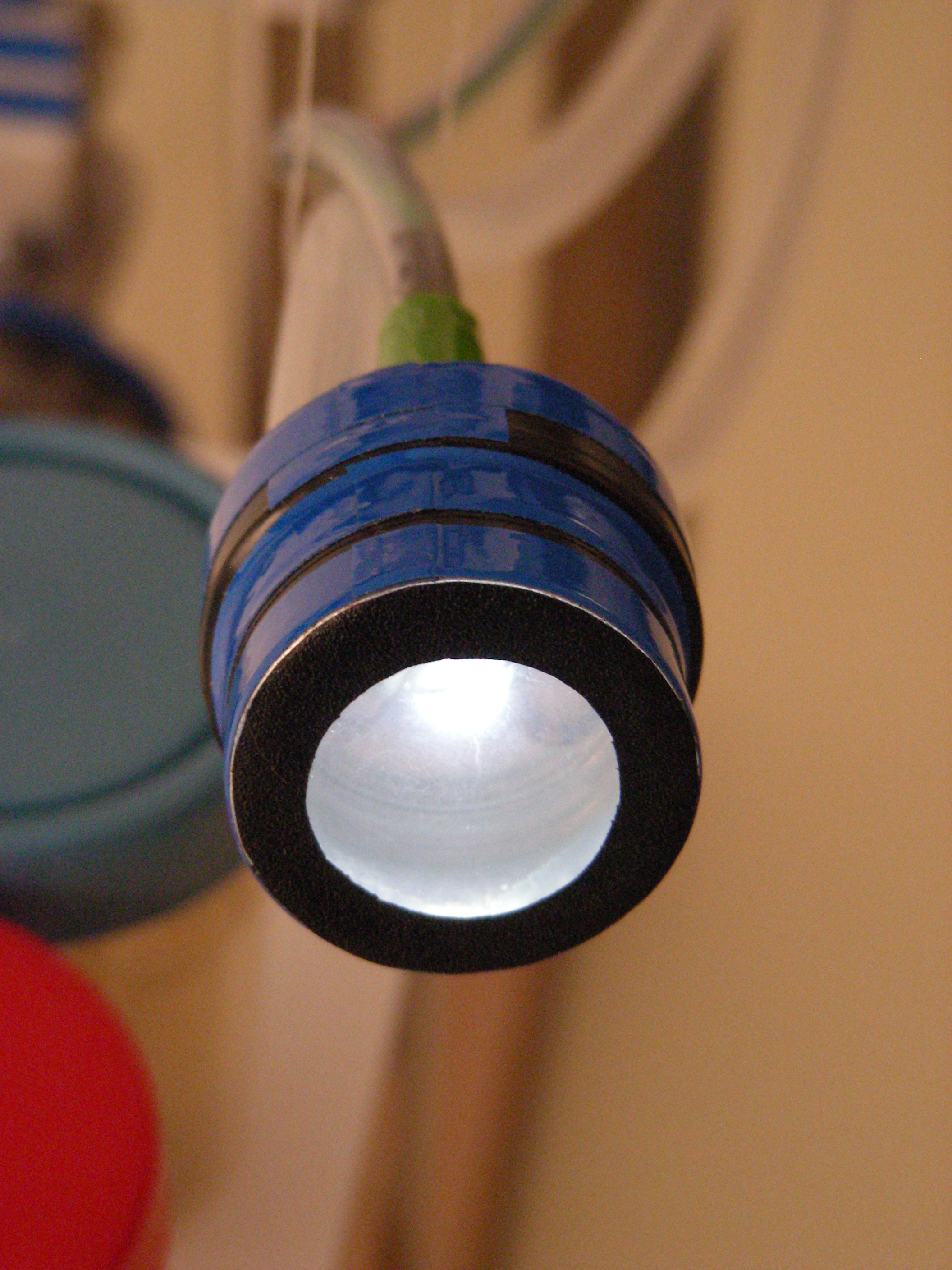 Semplicità del sistema
Hydrobiotronic System è semplice, fruibile, bello a vedersi e a provarsi
Il paziente dovrà soltanto connettersi con  un sensore luminoso sul suo terzo occhio ed immediatamente sarà in relazione con il processo di diagnosi e terapia
Egli  “dialogherà” con Hydrobiotronic tramite un sensore per sei secondi ed avvertirà una piacevole sensazione 
Si pensi, ad esempio, che la luce del sensore, disposto a pochi centimetri dalla mano sinistra, procura una particolare sensazione vibrazionale, poiché questa è la mano ricettiva secondo gli schemi bioenergetici
Dopo  assumerà i  granuli omeopatici preparati dal dispositivo che forniranno l’informazione che gli occorre in quel momento
Si potrà ripetere l’applicazione a seconda dell’intensità del malessere, come se si assumesse un rimedio, fino alla soluzione del problema
Pochi minuti di semplicità per stare bene
Spesso sarà possibile evitare di chiamare il proprio omeopata per chiedergli quale rimedio prendere
Invece ci si accomoderà qualche minuto accanto a Hydrobiotronic e si disporrà rapidamente del miglior stimolo in quel momento per il nostro organismo
I granuli saranno caricati dell’informazione giusta, prelevata da noi stessi ed energizzata tanto quanto basta per promuovere la guarigione a partire dal livello di energia che in quel momento ci caratterizza
Nel corso delle visite le persone potranno accostarsi ad Hydrobiotronic ed esprimere il loro nucleo energetico, prendendo poi i granuli idonei al momento
Quindi un valido ausilio accanto al lavoro del terapeuta per aiutare il paziente ad interfacciarsi con sé stesso in modo costruttivo
Attualità della metodica
Hydrobiotronic System si inserisce, al passo coi tempi, nel contesto della medicina bioenergetica come un fiore all’occhiello del selfcare omeopatico
Esso rispetta l’omeopatia classica esprimendone il potenziale in veste moderna che il suo fondatore le avrebbe sicuramente dato oggi
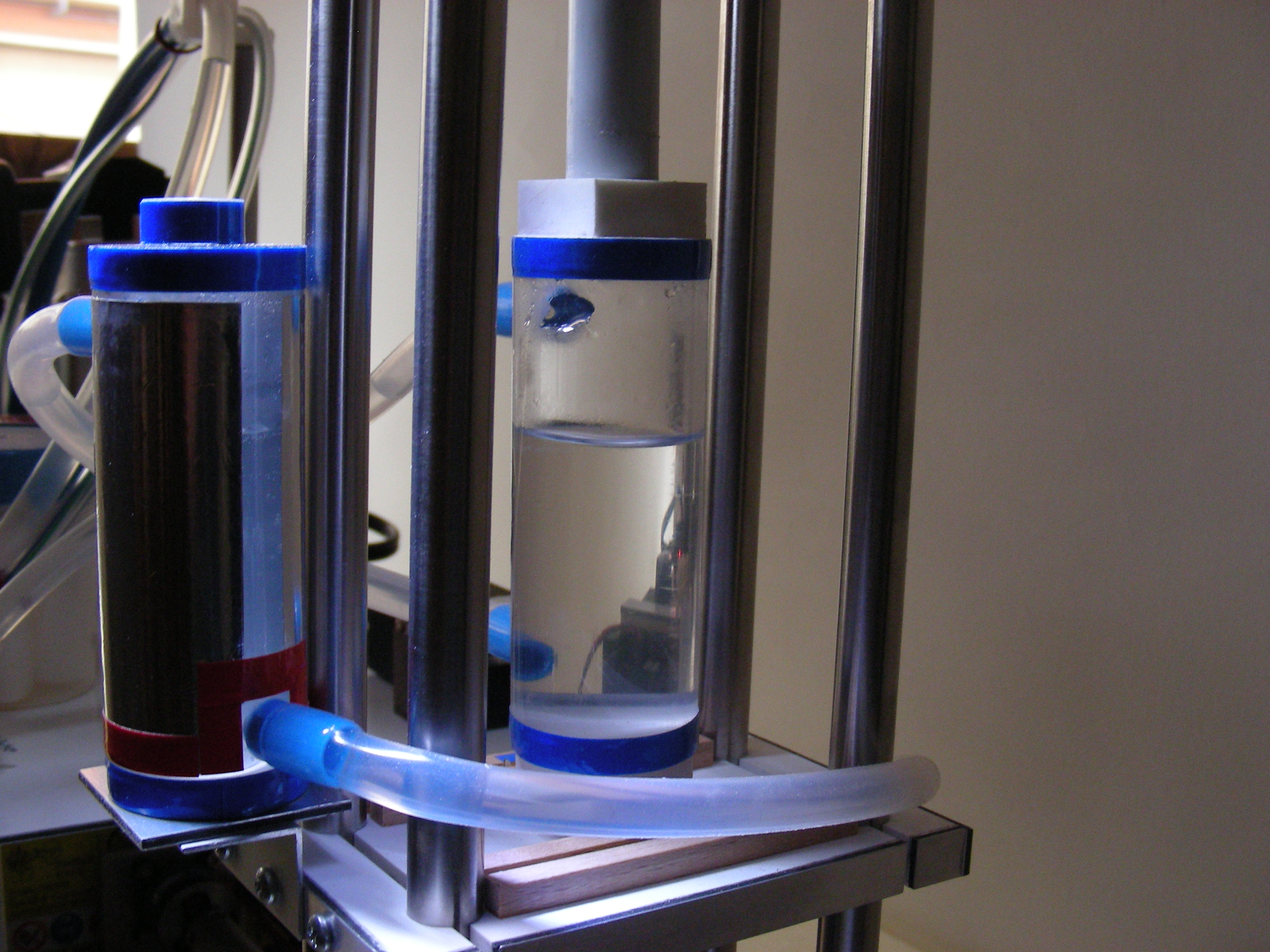 Sicurezza ed efficacia di Hydrobiotronic
Il dispositivo opera con i più importanti principi omeopatici e si basa sulla magnetoterapia, quindi non può arrecare effetti indesiderati o imprevedibili
Le prove effettuate su un discreto numero di situazioni hanno dimostrato rapidità d’azione nelle indisposizioni temporanee 
Un’azione profonda e progressiva si dimostra con prese giornaliere nei casi di terapie più complesse che richiedono una rielaborazione dei contenuti su piani più articolati ed intimi
Hydrobiotronic: accanto a noi nei nostri reali bisogni
Quante volte il nostro malessere è determinato da tensioni emotive, scontri, delusioni, aspettative mancate che bloccano la nostra energia?
Perché prendere un farmaco?
Perché rischiare di sbagliare il rimedio?
Poniamoci di fronte a noi stessi, alla nostra energia e moduliamola con l’aiuto dell’acqua amica e delle procedure omeopatiche che operano automaticamente in Hydrobiotronic
Forse Hydrobiotronic corrisponde ai nostri desideri nascosti ed ha sempre un’idea giusta da darci nel momento giusto
Praticità di Hydrobiotronic
Il sistema può essere accolto in una piccola valigia che si può portare comodamente con sé anche in viaggio
Con la diffusione dell’idea, sarà possibile avere a disposizione la metodica ovunque
L’azione di Hydrobiotronic sarà fruibile come una doccia, un asciugacapelli o uno spazzolino da denti!
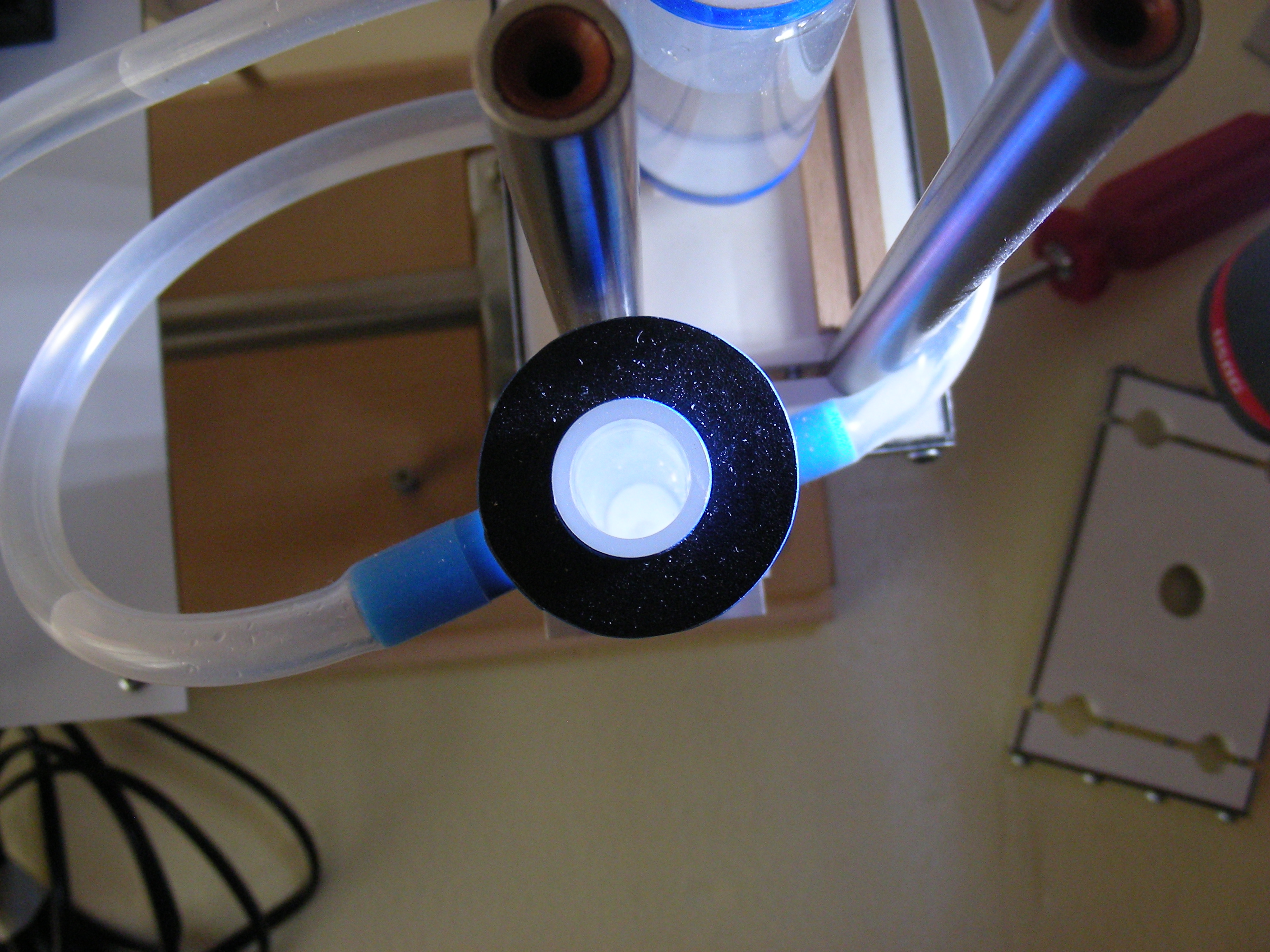 Hydrobiotronic SystemIl domani, già fra le nostre mani, dal meglio dell’oggi in omeopatia
Salute e benessere per tutti, in modo semplice e sicuro, secondo i dettami omeopatici, in accordo con i principali criteri scientifici  della terapia olistica
Inventività dell’idea, potenziale sfruttamento economico, garanzie di successo
L’idea, per quanto nuova, è assolutamente comprensibile nell’ambito degli utilizzatori dell’omeopatia e può suscitare l’attenzione in un numero di persone che solo in Italia superano di gran lunga 10.000.000 di individui! 
Lo sfruttamento economico è legato al conseguimento del target potenziale tramite l’individuazione degli stands espositivi e dei siti di divulgazione del settore
Il prodotto viene incontro a bisogni non ancora soddisfatti ma esistenti nel mercato di interesse, per cui lo sforzo finanziario è altamente giustificato.
Il futuro immediato di Hydrobiotronic System
L’idea inoltre, tramite il passaparola dell’efficacia del suo funzionamento, può guadagnare mercati anche non specialistici e suscitare l’attenzione del mondo ufficiale della scienza e della medicina, creando un indotto di straordinario  interesse, specie se  contemporaneamente si condurrà un vivaio di ricerche (già iniziate con fortuna) che applichino i principi alle varie situazioni in cui questi possono funzionare (ad esempio anche in agricoltura)
Ambiti, tecnologie e produzioni afferenti all’inventività dell’idea
Dispositivi medicali in genere
Diagnostica e terapia energetica
Magnetoterapia e fisioterapia
Informatica ed elettronica di interesse biologico
Idroterapia
Produzione dei rimedi omeopatici con nuove tecniche basate su nuovi principi
Migliore standardizzazione della purezza informazionale dell’acqua utilizzata per l’allestimento dei rimedi e non solo
Ambiti, tecnologie e produzioni afferenti all’inventività dell’idea
Ottimizzazione delle caratteristiche organolettiche degli alimenti, sia nella produzione che nello stocaggio
Agricoltura “intelligente” con diagnosi dello stato energetico della coltivazione e terapia mirata (esistono già studi interessanti da parte dell’Università, anche se davvero ridotti rispetto all’importanza dell’invenzione in questione)
Ambiti, tecnologie e produzioni afferenti all’inventività dell’idea
I principi di base sui quali lavora l’invenzione interessano anche il mondo della meccanica ed in particolare il settore della lubrificazione con risultati nell’efficienza del raffreddamento (tramite modificazione dei parametri reologici  dei fluidi)